How to use this template?
You can express your interest in one and only targeted topic per presentation

Copy only one row from the table in slide 4 and then paste it in slide 5.

In case you are interested in more than one topic listed in slide 4, you will need to make another presentation as all the presentations related to each topic will be grouped together.


Slide number 8 is optional
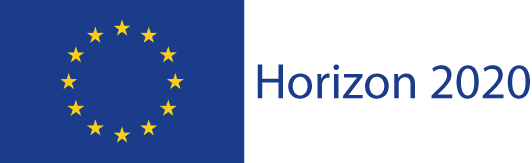 BORDER AND EXTERNAL SECURITYPITCH SESSION
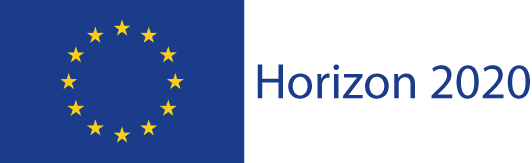 Organisation Presentation
Organisation logo
Location: country / region / city

The purpose of your organisation / what you do

Experience: Organisation experience in collaborative projects

Contact:
Name
Position
Email address
Phone number
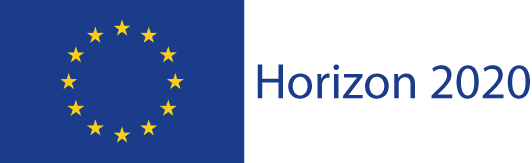 General information
Organisation logo
TOPICS
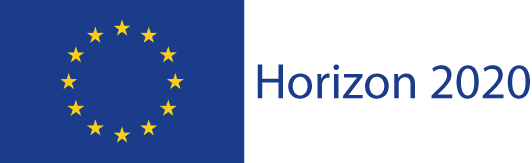 Targeted Topic
Organisation logo
YOUR TARGETED TOPIC
Copy one and only one row from the table in the previous slide and then paste it in this page.

In case you are interested in more than one topic, you will need to make another presentation as all the presentations related to each topic will be grouped together.
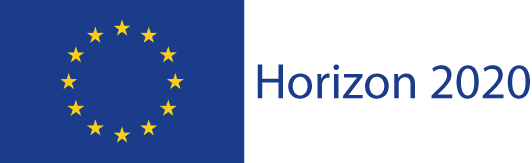 Operational Needs
Organisation logo
List your 3 major needs
1 

2  

3
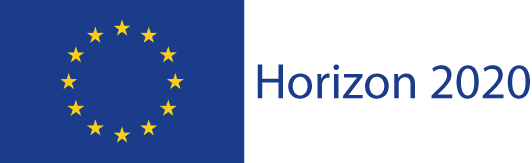 Project Idea
Organisation logo
Describe your project idea

List of the complementary skills you need for your consortium
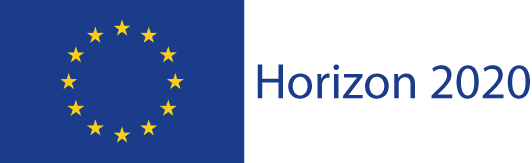 Contribution
Organisation logo
Optional slide featuring what you can provide to the consortium
Skills

Tools

Demo center

Infrastructures

Partnerships

…
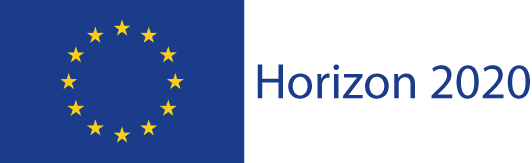